WSIS at 20: Beyond “Tech Imperialism’’
Stuart Dwyer, ITIF (moderator)
Stefano da Empoli, I-Com
Dr. Suddha Chakravartti, CUTS International
Brendan Schulman, Boston Dynamics
Karen Wilson, GV Partners
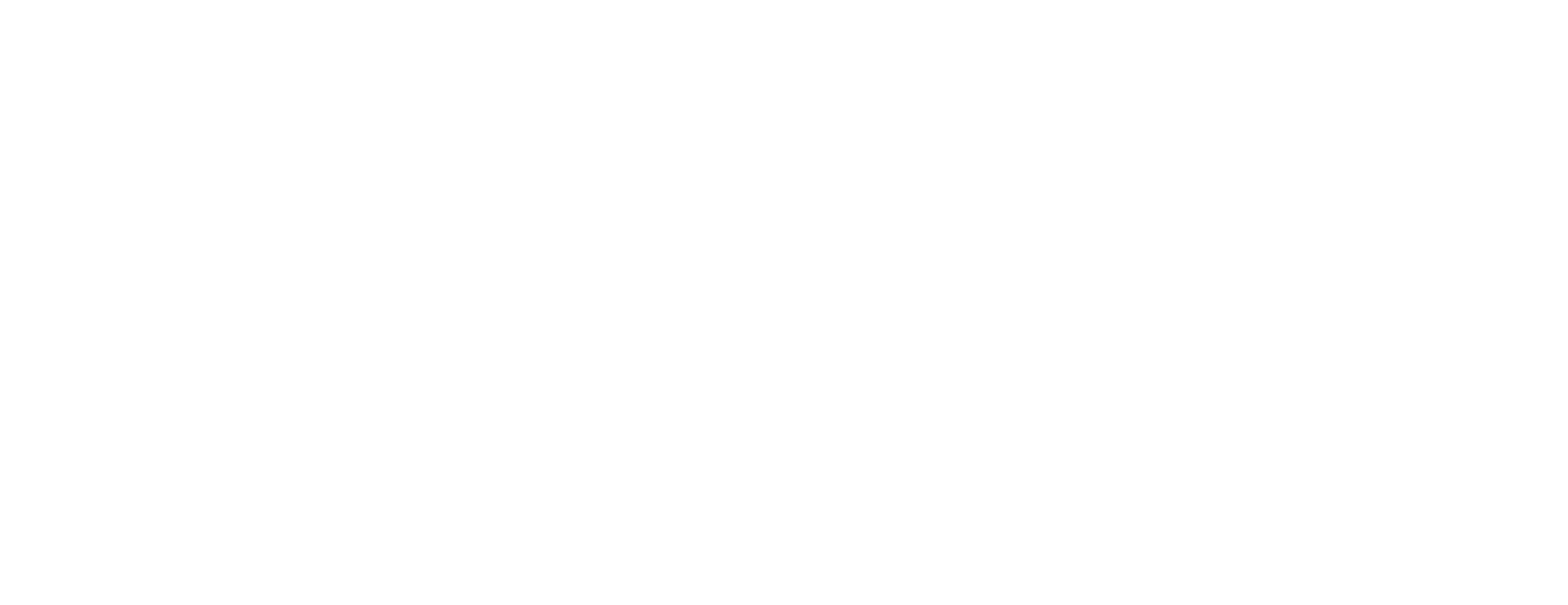 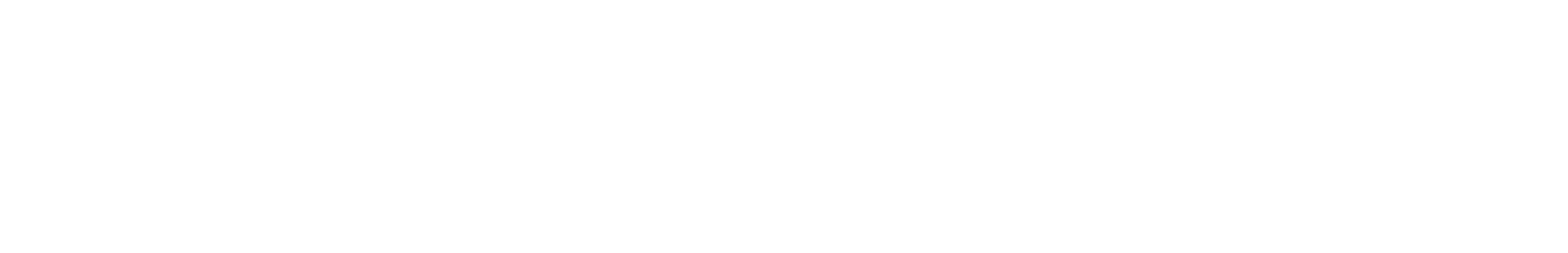